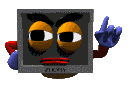 Формулы
Проверь свои знания
Время
t=S:v
Расстояние
S=vt
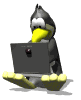 Делимое
a=bq+r
Периметр прямоугольника
P=2(a+b)
Скорость
v=S:t
Периметр квадрата
P=4a